FURTHER READING
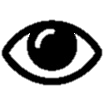 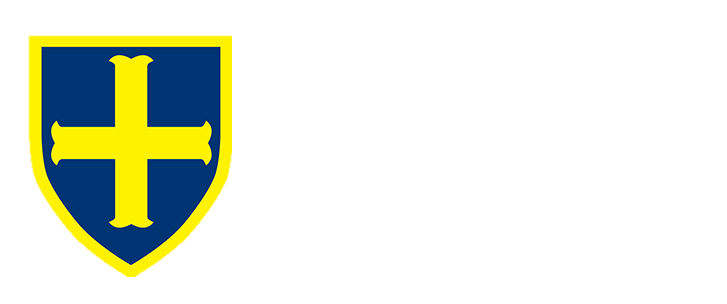 KEY KNOWLEDGE
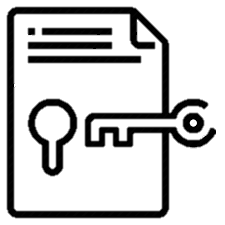 https://www.bbc.co.uk/bitesize/topics/zrf3cdm
https://corbettmaths.com/contents/
https://www.pearsonactivelearn.com/app/library
Perimeter is the distance measured around a 2D shape. You add to reach your answer.

Area is the space measured inside a 2D shape. You multiply to reach your answer.

Volume is the space measured inside a 3D shape.

Compound shapes are made up of two or more 2D shapes (for example, an ‘L’ shape is made up of two rectangles).
Area of a rectangle    		                 Area of a triangle
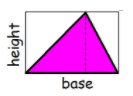 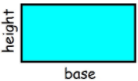 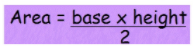 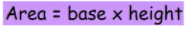 MATHS
Y8 Area,
 Perimeter & Volume
Area of a circle  		           Circumference of a circle
Area of a trapezium 			Area of a parallelogram
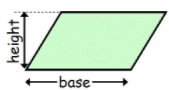 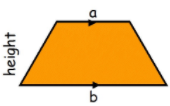 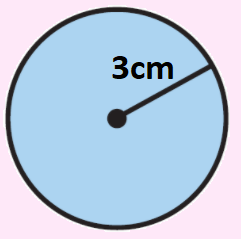 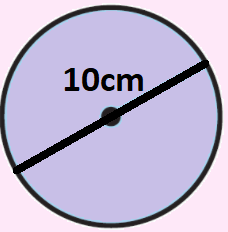 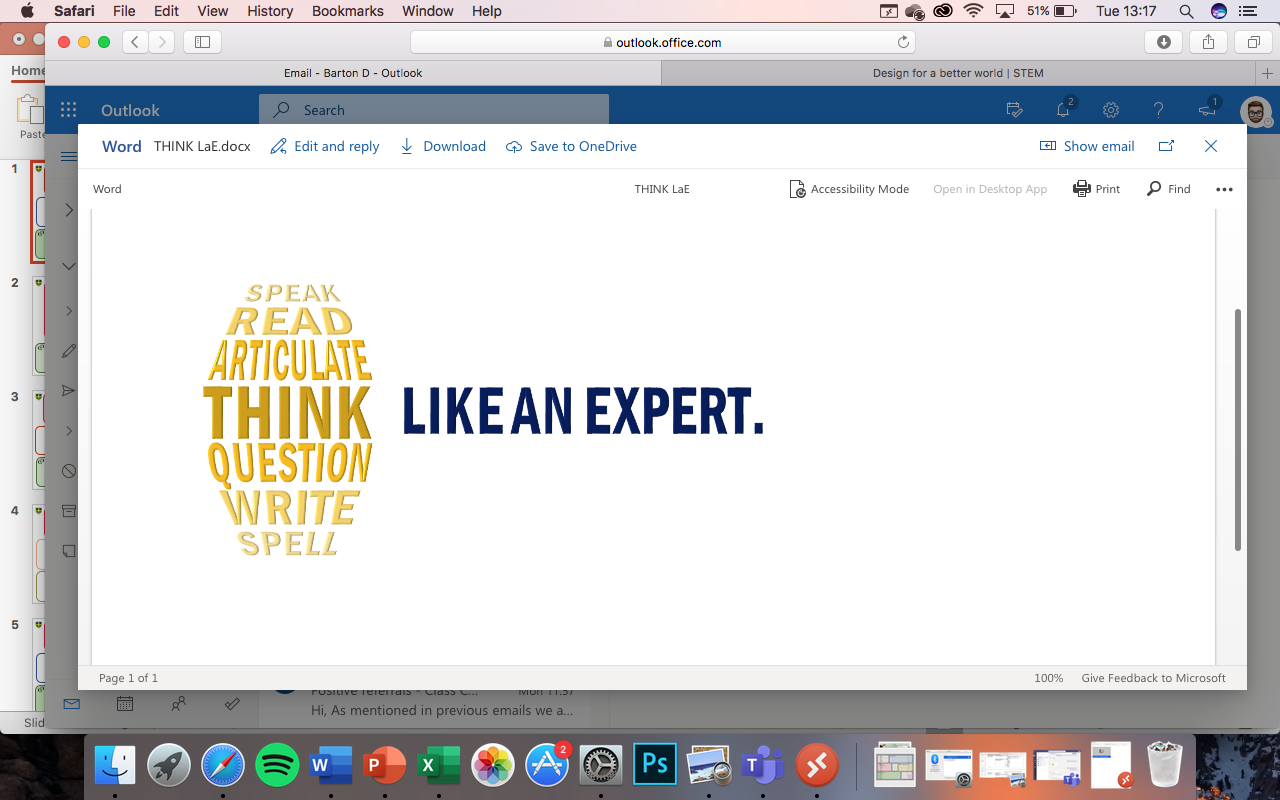 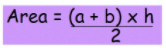 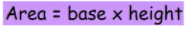 Length Conversions

1 cm 	= 10 mm
1 m 	= 100 cm
1 km	 = 1000 m
1 mile	 = 1.6 km
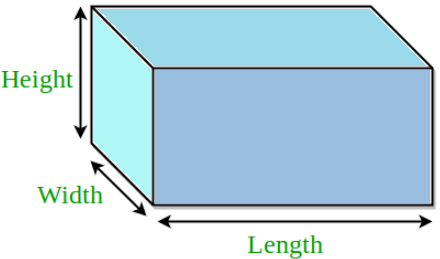 Volume of a cuboid
Surface area of a cuboid
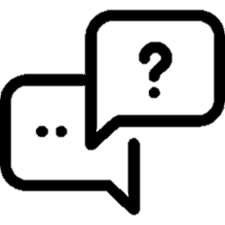 KEY VOCAB
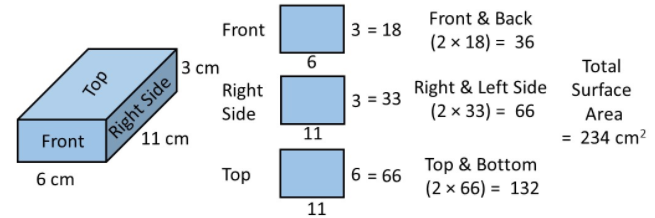 Volume = Height x Width x Length